9/11/2016
11ax Sounding Mode Reductions
Date: 2016-08-30
Authors:
Slide 1
Hongyuan Zhang, et. al. (Marvell)
9/11/2016
Authors (continued)
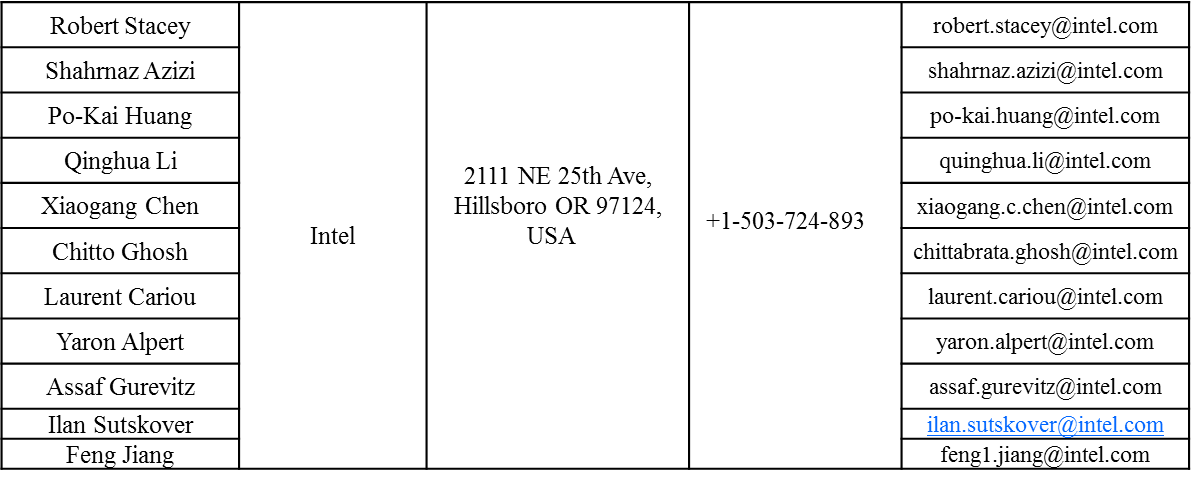 Slide 2
Hongyuan Zhang, et. al. (Marvell)
9/11/2016
Authors (continued)
Hongyuan Zhang, et. al. (Marvell)
Slide 3
9/11/2016
Authors (continued)
Hongyuan Zhang, et. al. (Marvell)
Slide 4
9/11/2016
Authors (continued)
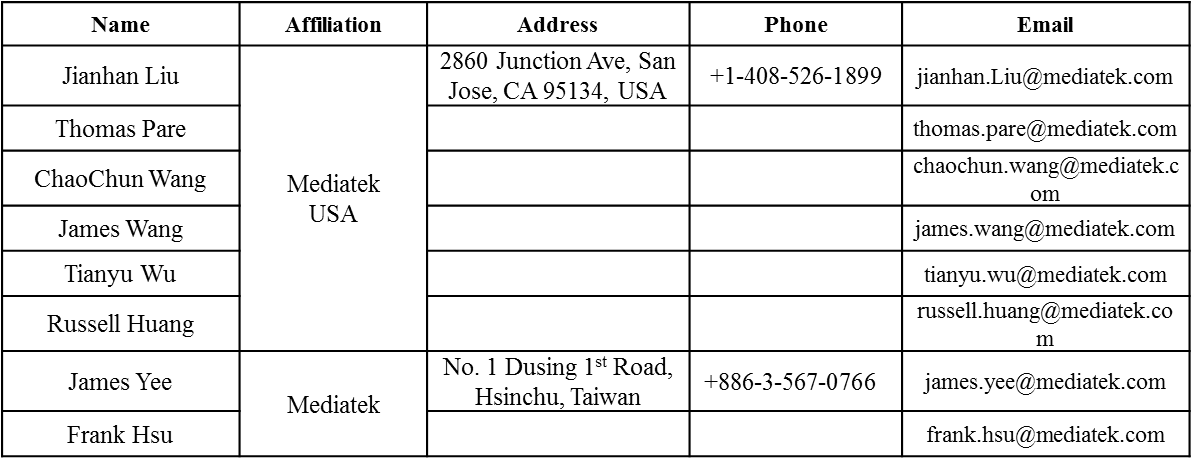 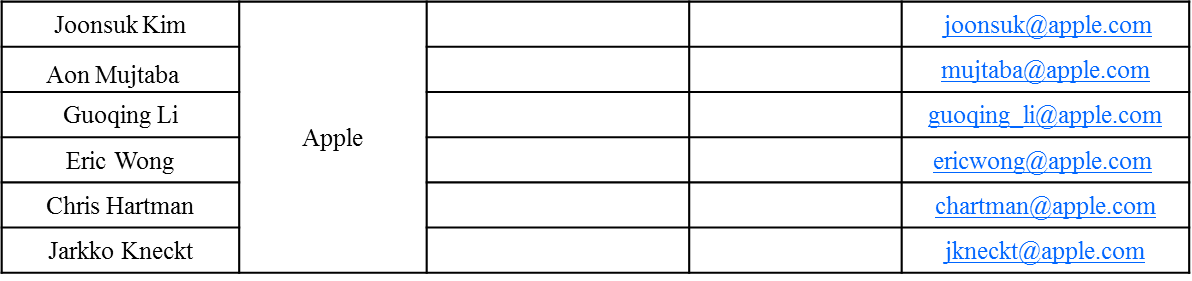 Hongyuan Zhang, et. al. (Marvell)
Slide 5
9/11/2016
Authors (continued)
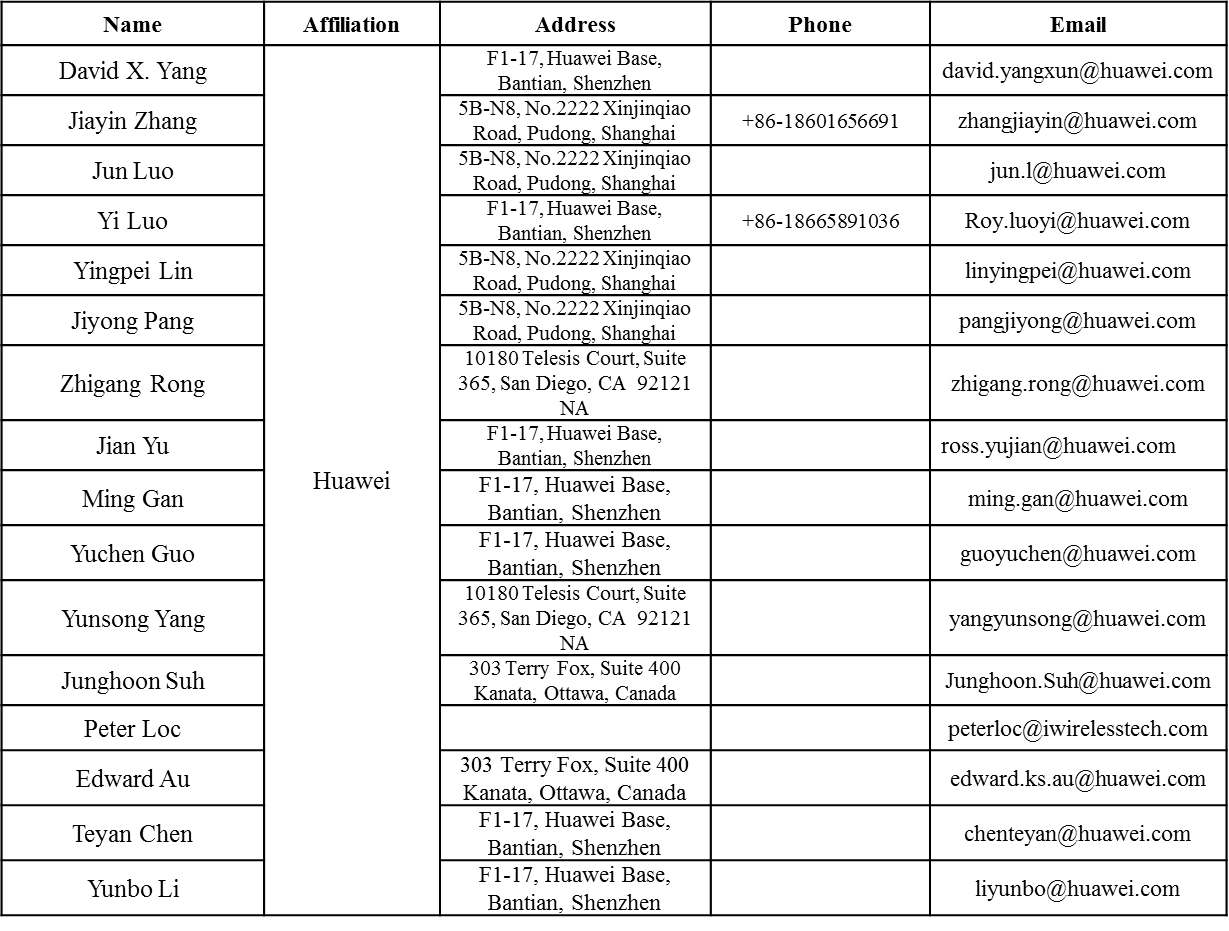 Hongyuan Zhang, et. al. (Marvell)
Slide 6
9/11/2016
Authors (continued)
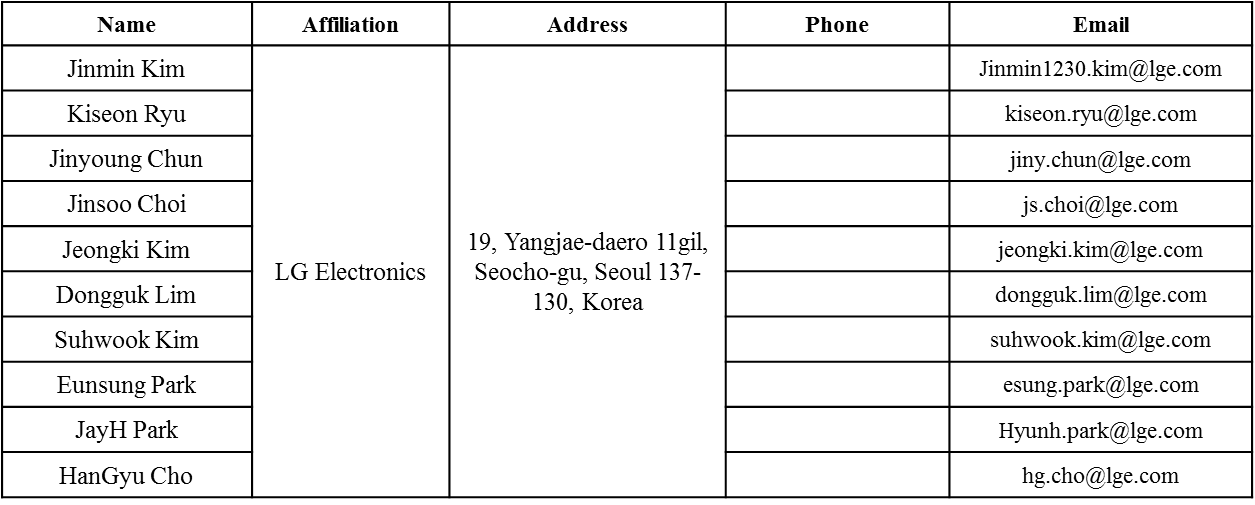 Hongyuan Zhang, et. al. (Marvell)
Slide 7
9/11/2016
Authors (continued)
Hongyuan Zhang, et. al. (Marvell)
Slide 8
9/11/2016
Authors (continued)
Hongyuan Zhang, et. al. (Marvell)
Slide 9
9/11/2016
Slide 10
Hongyuan Zhang, et. al. (Marvell)
HE NDPA
HE NDP
Trigger
UL trigger-based PPDU CSI From HE STAs
Trigger
UL trigger-based PPDU CSI From HE STAs
9/11/2016
SIFS
SIFS
SIFS
SIFS
SIFS
I. Sounding Modes
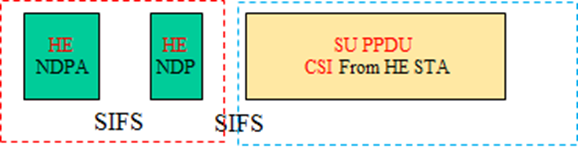 Sounding Sequences
Non-Triggered Sequence 
Triggered Sequence


Feedback Types: 
SU-type Feedback over full BW
MU-type Feedback over full BW
SU-Type Feedback over partial BW (Multiple 26-RUs)—for DLOFDMA SU Beamforming
MU-Type Feedback over partial BW (Multiple 26-RUs)—for DL-MUMIMO Beamforming in one RU in case of DL-OFDMA
CQI-only feedback—To assist DL-OFDMA RU allocation
0..N times
Slide 11
Hongyuan Zhang, et. al. (Marvell)
9/11/2016
Discussions
It is desirable to reduce number of sounding modes, especially the mandatory modes.

Non-Triggered Sounding Sequence is preferred to be solely used for SU-Type feedback over full BW.
Matching the 11ac implementation.

Triggered Sounding Sequence is preferred to be used for MU-Type feedback over full BW.
Giving more time to prepare the more complicated MU-Type feedback.
Slide 12
Hongyuan Zhang, et. al. (Marvell)
9/11/2016
Proposed 11ax Sounding Modes and M/O
Non-Triggered Sequence: 
(Mandatory for beamformee) SU-type Feedback for the Full-BW.
(No support for beamformee) MU-type Feedback, CQI Feedback, SU-type partial BW Feedback.

Triggered Sequence: 
(Mandatory for beamformee) MU-type Feedback over the full BW
(No support for beamformee) SU-type Feedback over the full BW
(Optional for beamformee) SU-Type Feedback over partial BW (Multiple 26-RUs)
(Optional for beamformee) MU-Type Feedback over partial BW (Multiple 26-RUs)
(Optional for beamformee) CQI-only feedback with any start & end 26-RUs
Slide 13
Hongyuan Zhang, et. al. (Marvell)
9/11/2016
Proposed 11ax Sounding Feedback Types
For Triggered sounding sequence: 
AP sets the feedback type in NDPA, which means that each triggered STA needs to implement all possible feedback options. This makes STA sounding feedback implementation very complicated.

The following capability bits are proposed to reduce STA feedback options for Triggered Sounding Sequence :
1 bit for SU-Type Feedback over partial BW with any start & end 26-RUs
1 bit for MU-Type feedback over partial BW with any start & end 26-Rus
1 bit for CQI-only feedback with any start & end 26-RUs
Slide 14
Hongyuan Zhang, et. al. (Marvell)
9/11/2016
Straw Poll 1
Do you agree to adopt the spec text changes as shown in doc 11/16-1134r0?
Slide 15
Hongyuan Zhang, et. al. (Marvell)